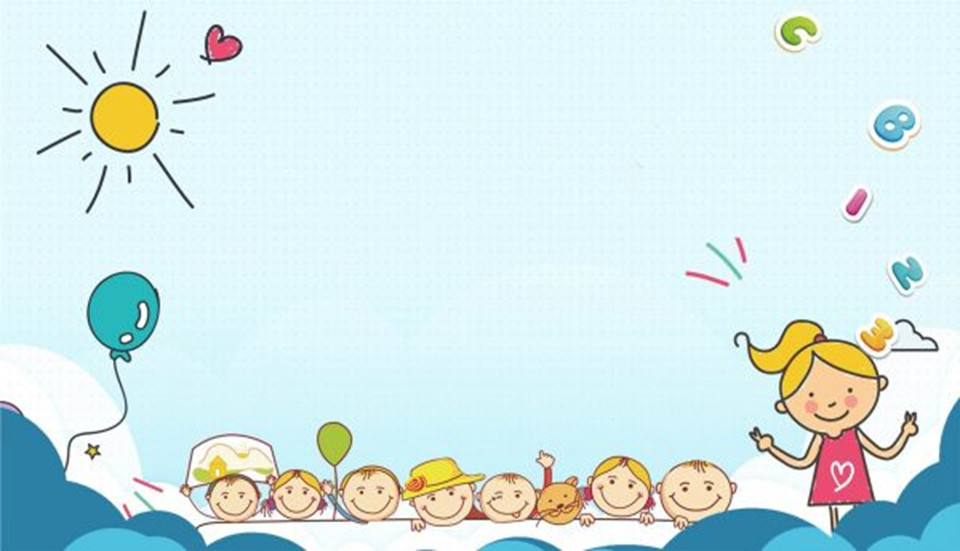 NHẬN BIẾT MÀU ĐỎ
LỚP : NHÀ TRẺ
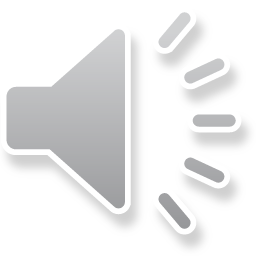 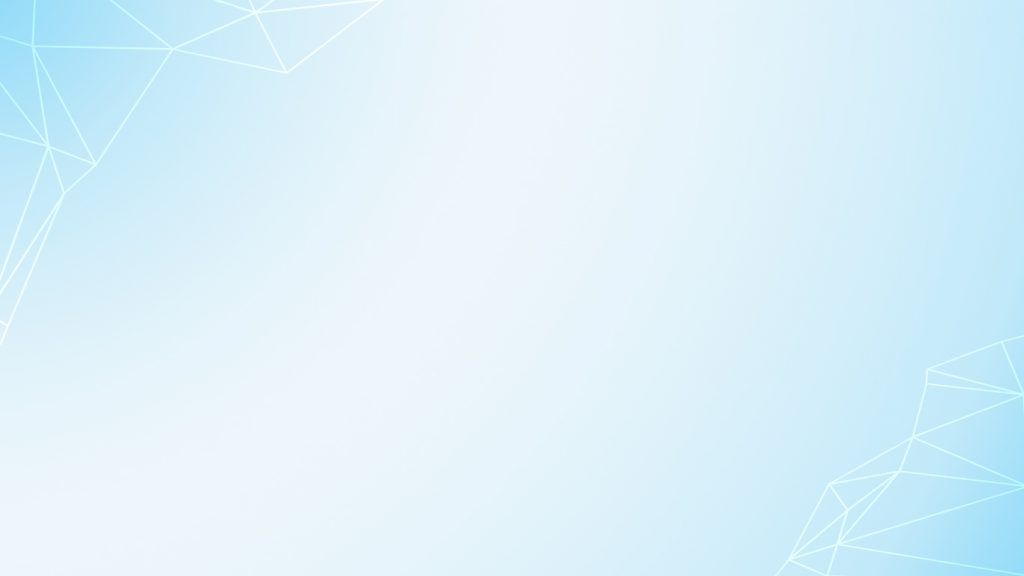 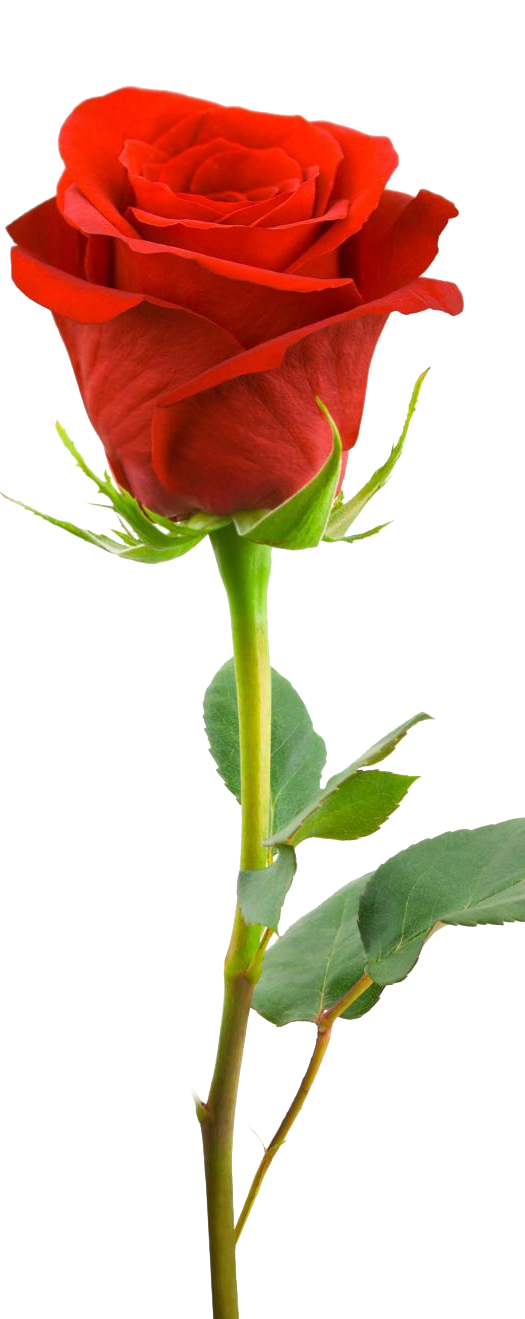 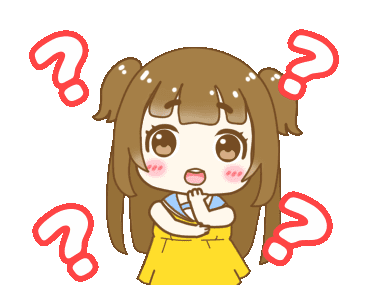 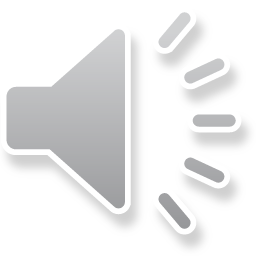 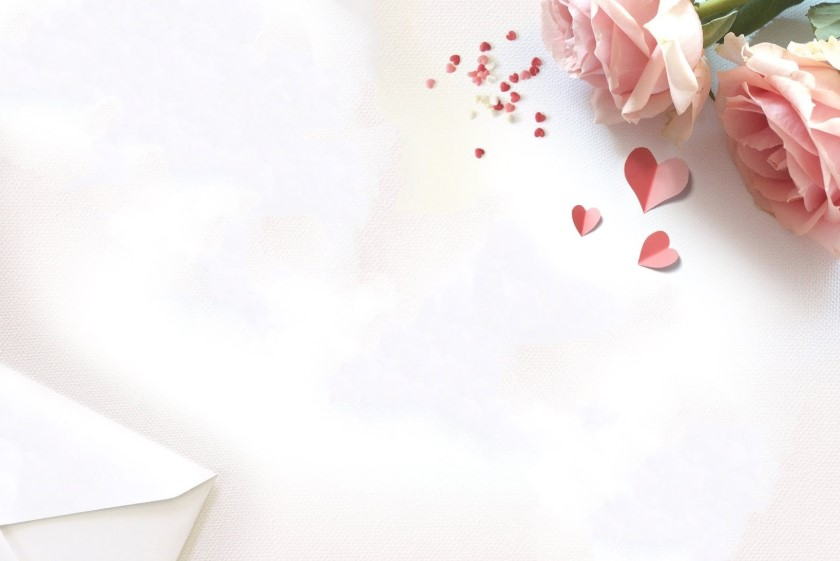 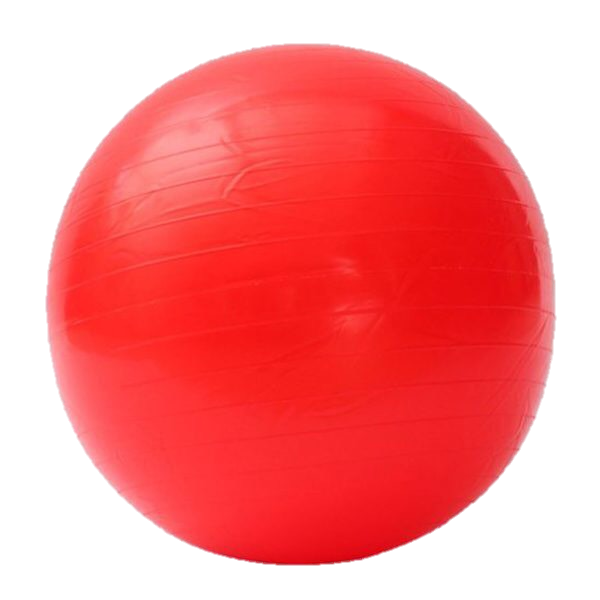 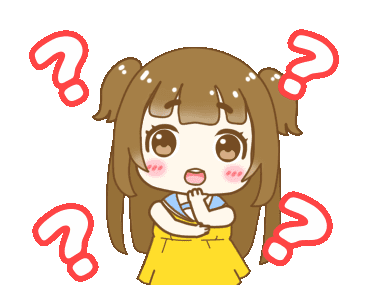 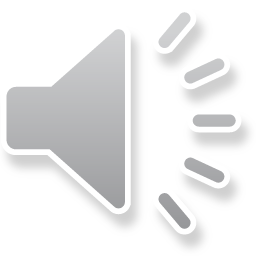 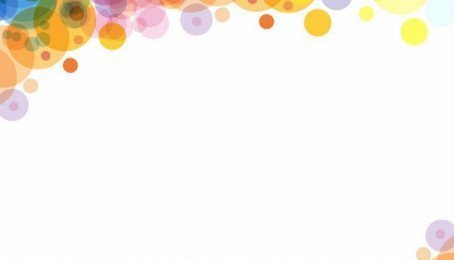 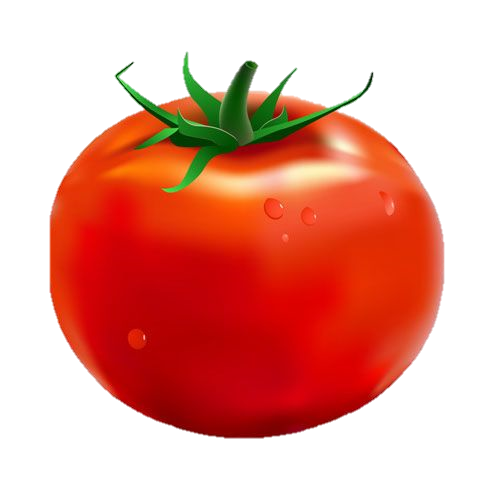 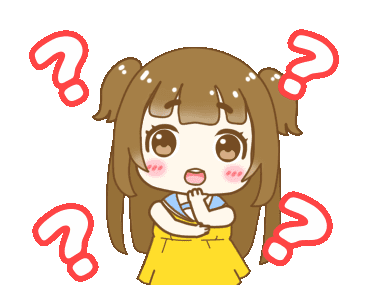 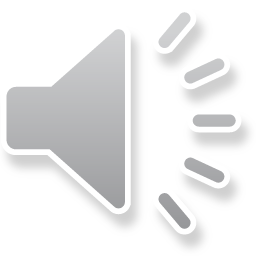 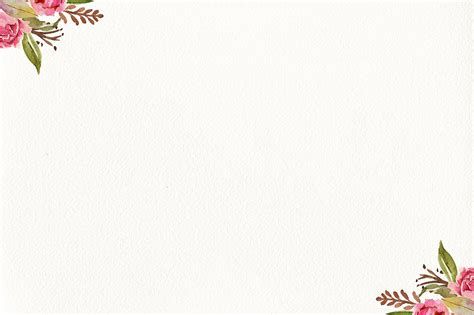 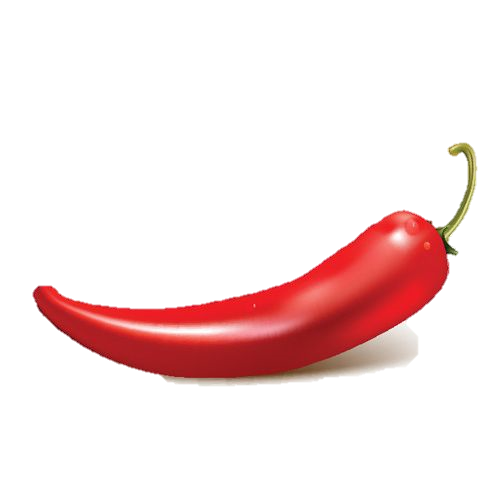 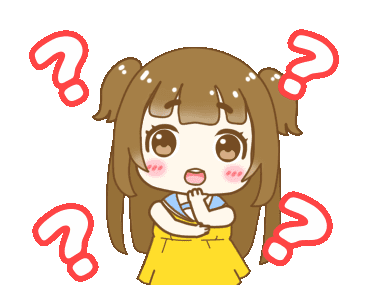 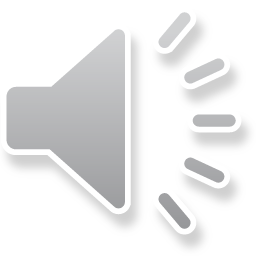 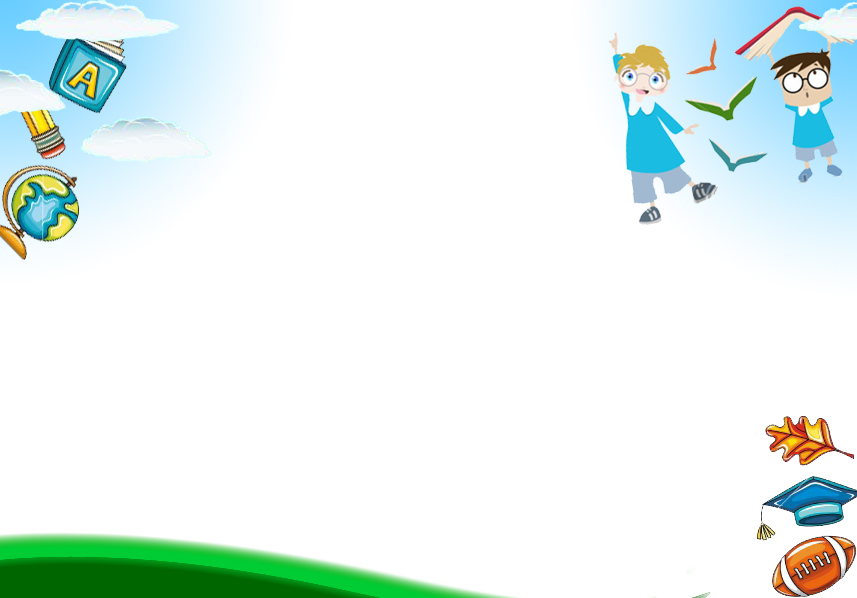 Trò chơi: THỬ TÀI thông minh.
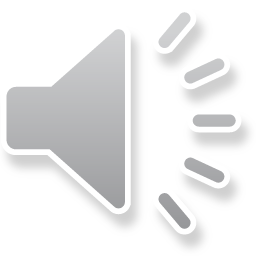 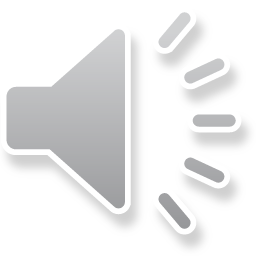 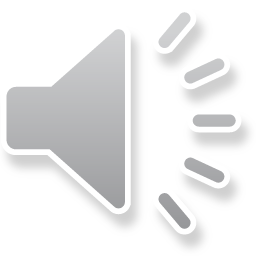 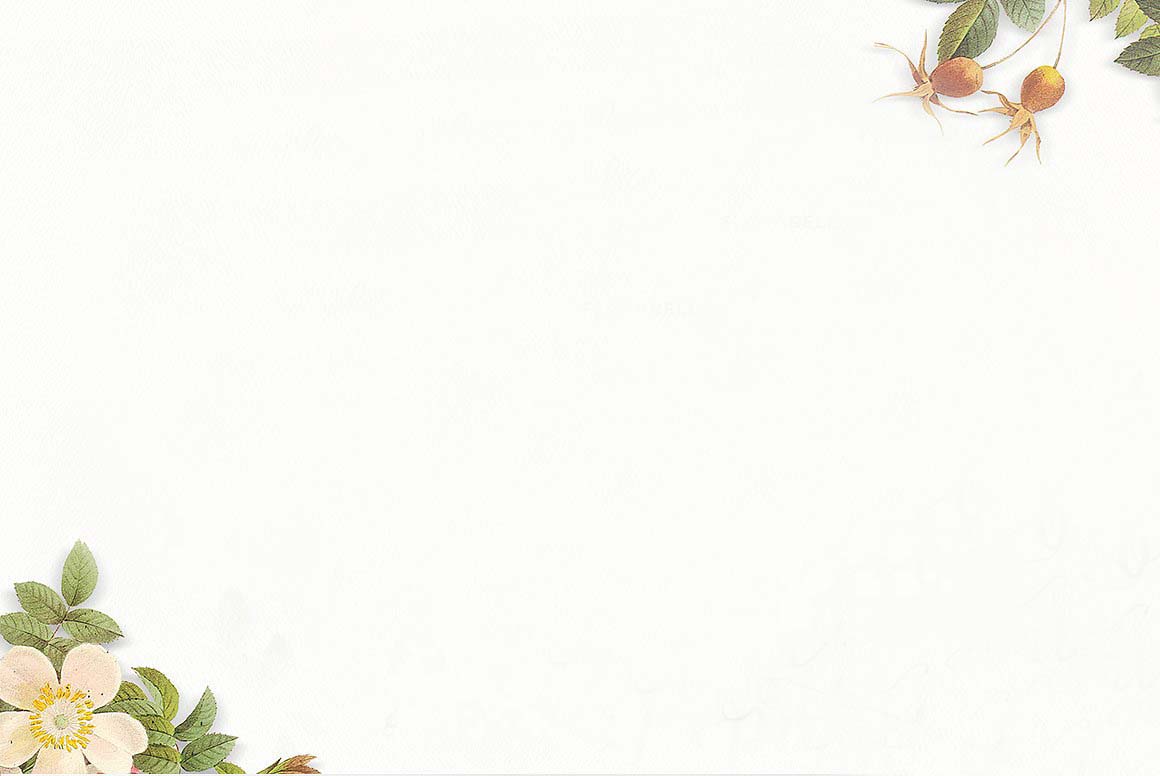 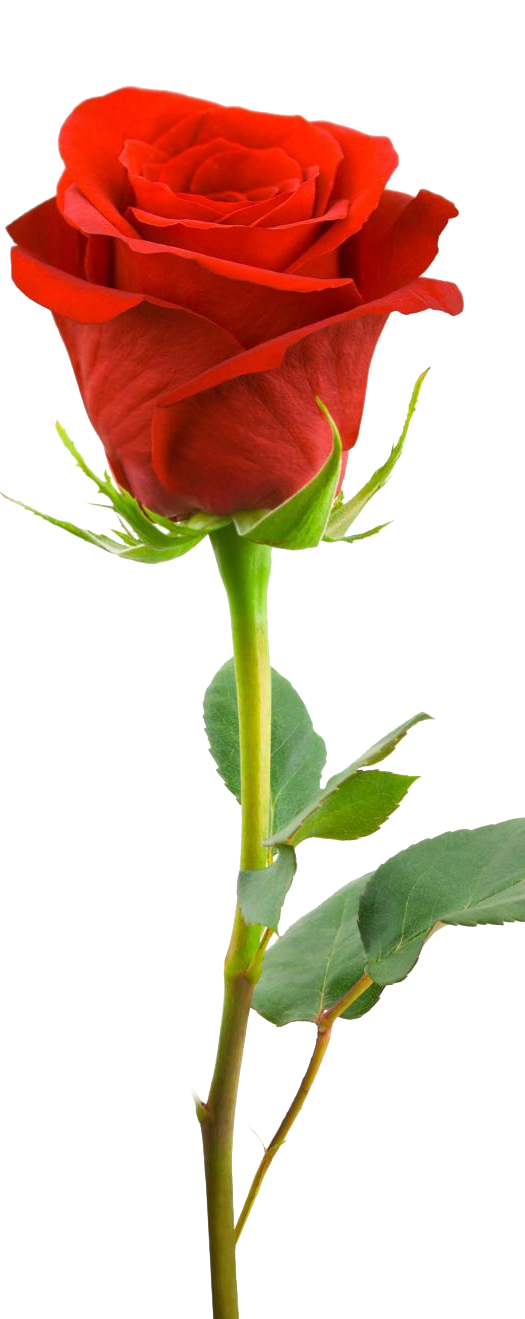 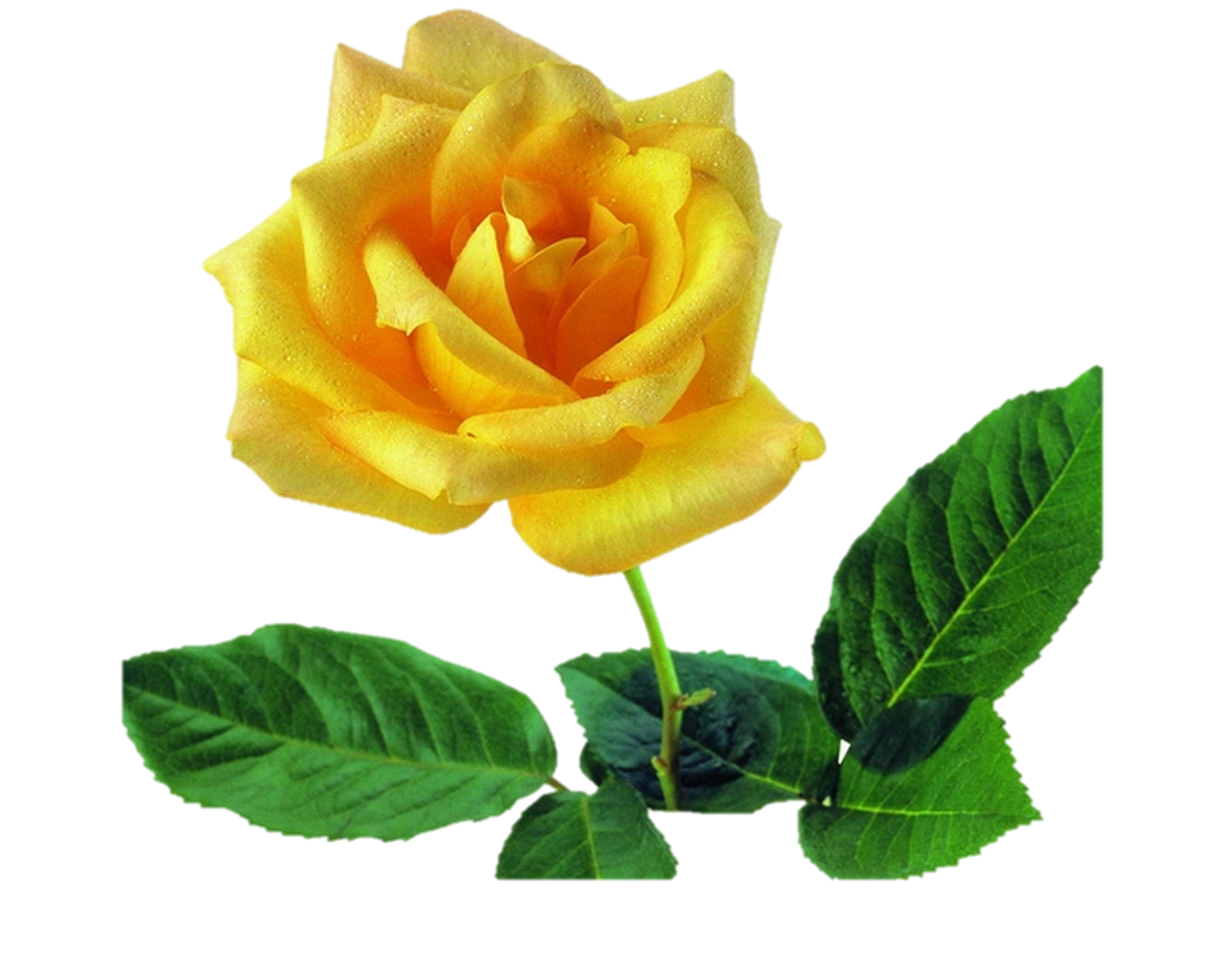 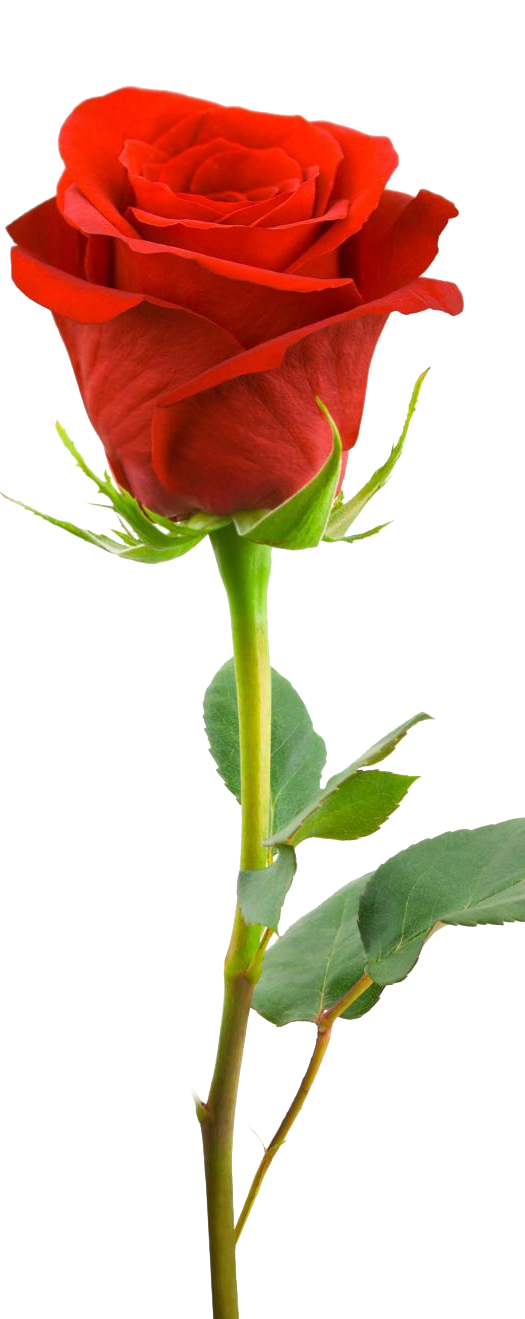 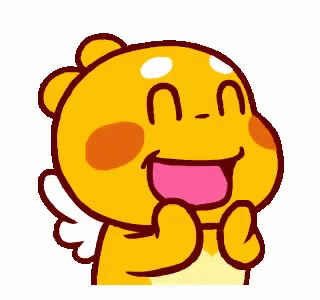 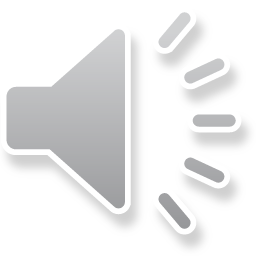 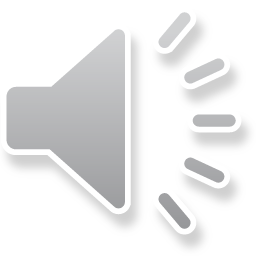 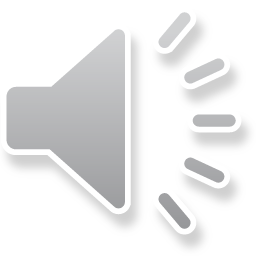 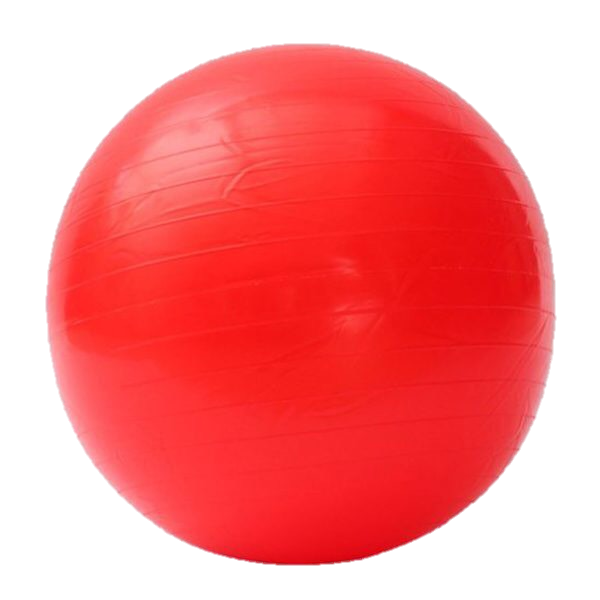 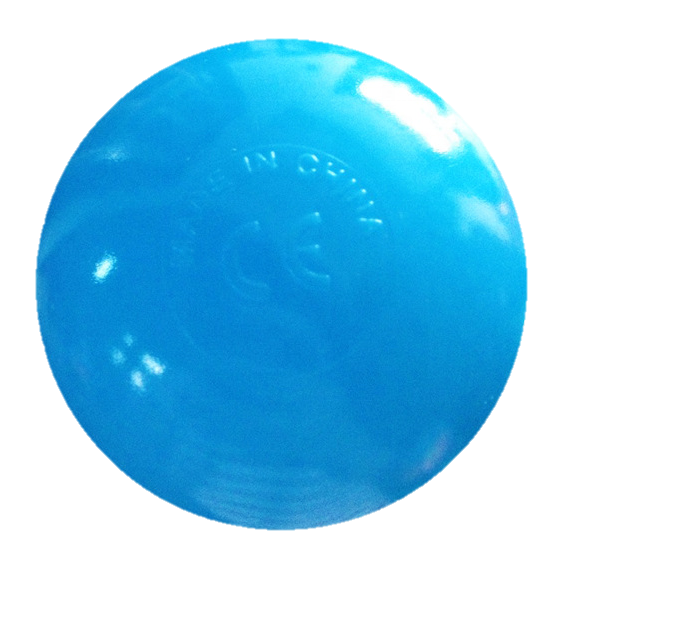 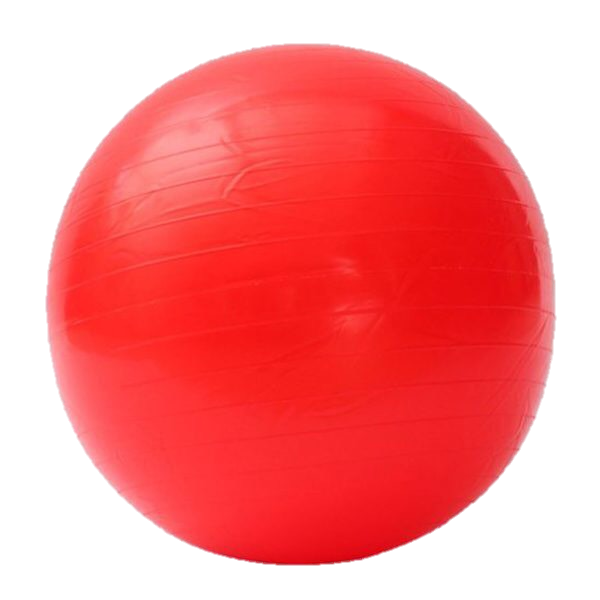 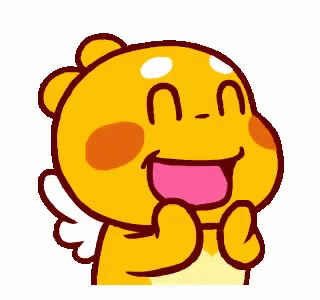 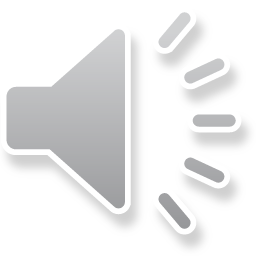 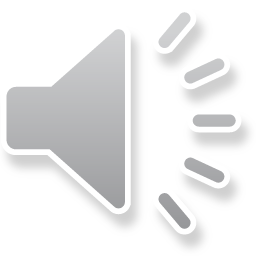 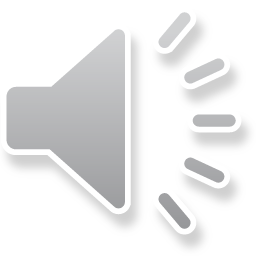 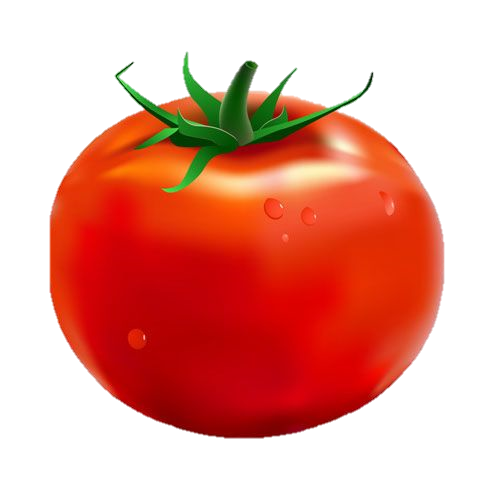 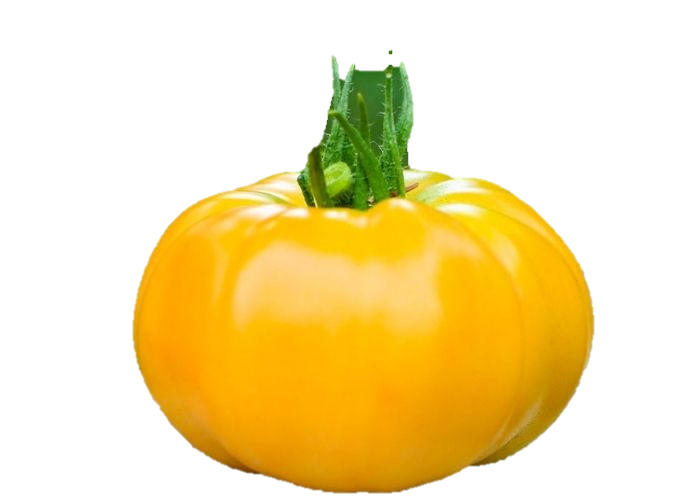 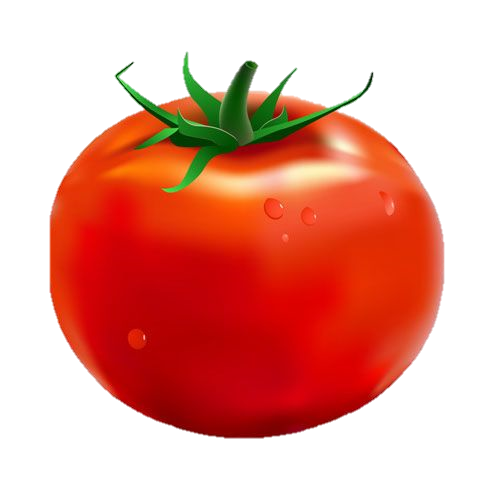 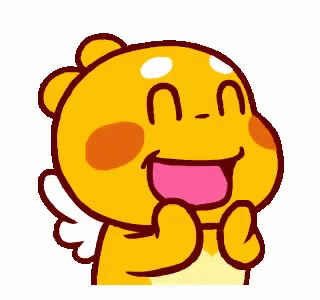 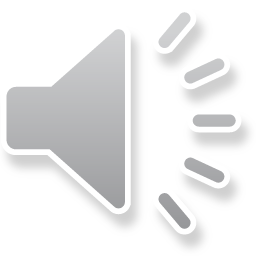 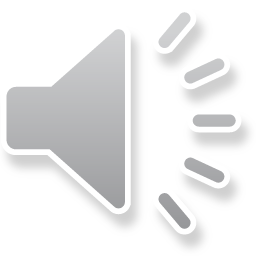 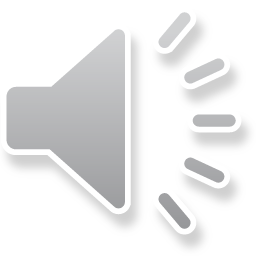 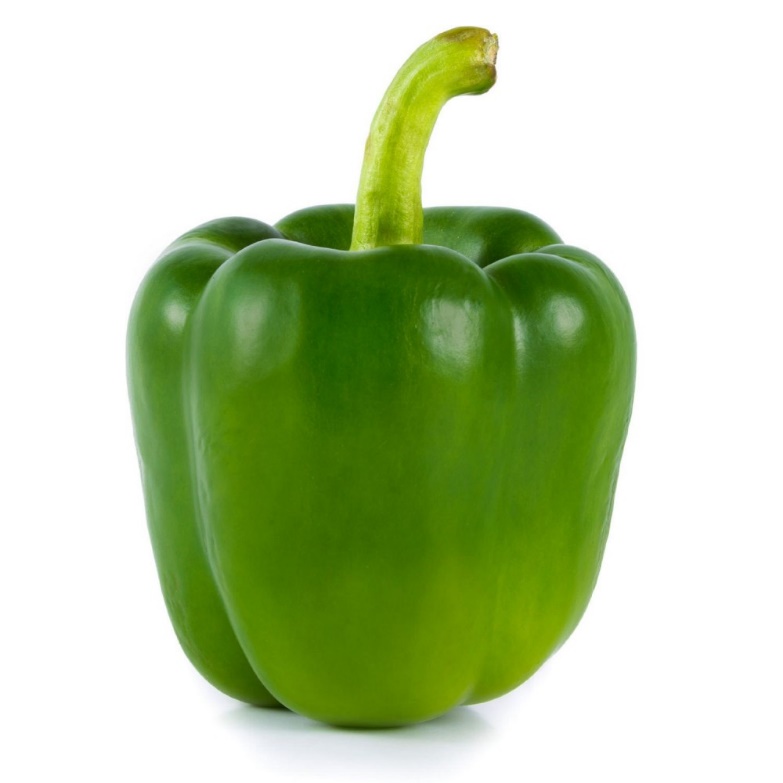 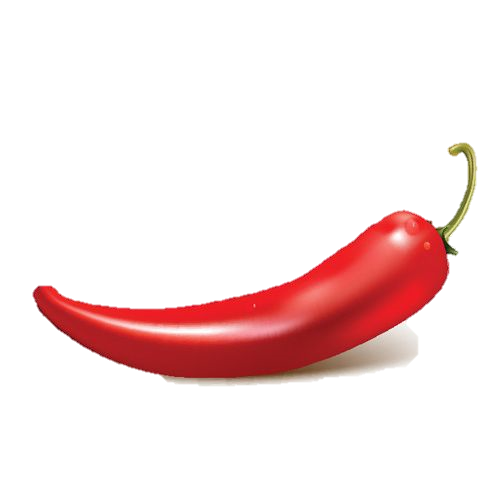 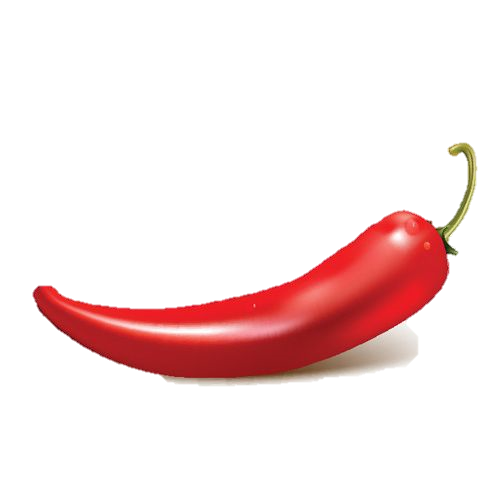 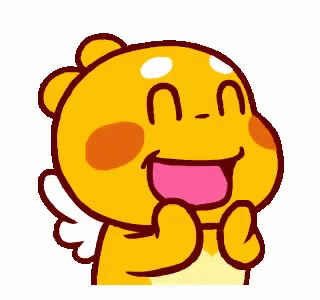 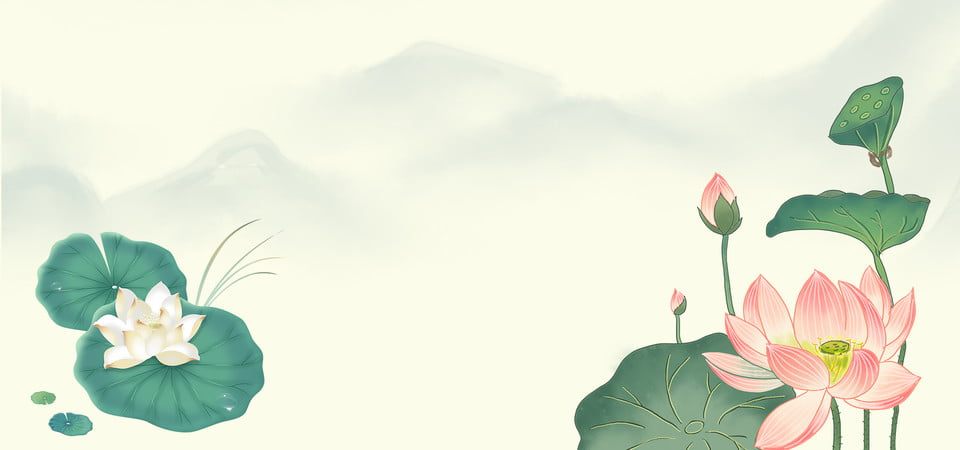 Hãy nhấn        kênh để không bỏ lỡ Video mới.
Hãy nhấn     nếu bạn thấy hữu ích!
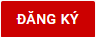 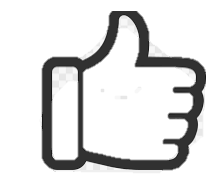 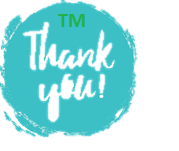